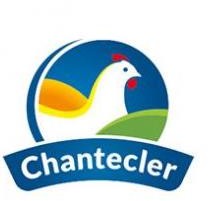 Pionnière et leader dans la production de poulets de
table, les produits d’Avipro Co Ltd sont commercialisés  sous plusieurs marques notamment CHANTECLER
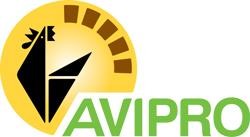 NOUS  RECRUTONS
Description du poste
Vérifier le bon état de marche des lignes automatisées  quotidiennement avant le début de la production
.
Assurer le démarrage quotidien des lignes  automatisées pour commencer le cycle de production
Factory Maintenance Technician
Profile
Personne proactive, responsable et autonome.
Disponible pour faire des heures supplémentaires
Au moins 1 an d'expérience dans une usine de production  est requis
Contrôler et ajuster les paramètres des machines afin
de maintenir le meilleur rendement possible pendant
toute la production
Solide connaissance technique (NC3 Industrial Machine  Maintenance) ou expérience équivalent.

Promoteur du bien-être animal.
Assurer la liaison avec le département de la  maintenance afin de garantir le bon entretient des
équipements.

Effectuer un suivi constant des produits en sortie des
lignes

Effectuer une première analyse des pannes.

Assurer l’affutage régulier des lames selon le
programme établi.
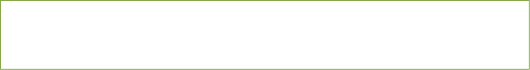 Ceux intéressés sont priés d’envoyer leur application au plus tard le
mercredi 07 mai 2025 au département des Ressources Humaines, Avipro Co. Ltd – Processing Plant,  Pont-Fer, Phoenix | Tel: 6863094| Email : hrprocessing.avipro@eclosia.com
SEULS LES MEILLEURS CANDIDATS SERONT CONVIES A UN ENTRETIEN D’EMBAUCHE
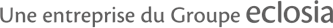